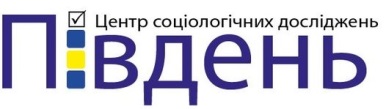 Аналітичний звіт
Рівень ЗАДОВОЛЕНОСТІ ЯКІСТЮ ЖИТТЯ В МИКОЛАЄВІ


Керівник ЦСД «Південь» – Козачук М.Б.
Методологія дослідження
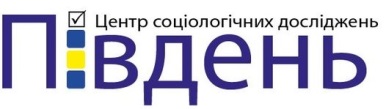 БЛОК 1. ЖИТТЯ В МИКОЛАЄВІ
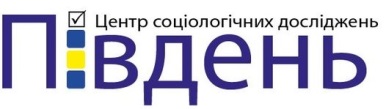 Найвищий показник повної або часткової задоволеності проживання в Миколаєві спостерігається у жителів Заводського та Центрального районів (понад 60%)
Один з найвищих показників незадоволеності місцем проживання у жителів Корабельного району Миколаєва (63,4%)
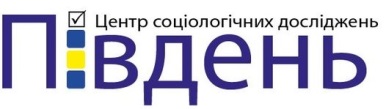 Миколаївці задоволені:
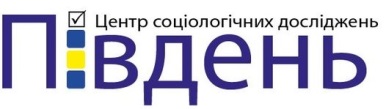 ситуація в місті в найближчі 5 років:
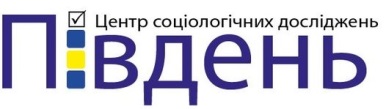 БЛОК 2. СОЦІАЛЬНЕ САМОПОЧУТТЯ ТА СТАНОВИЩЕ
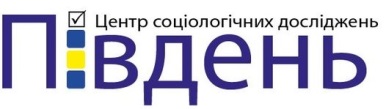 Безпека в місті
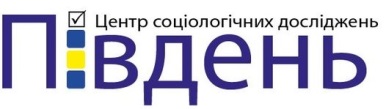 Рівень задоволеності умовами ведення бізнесу
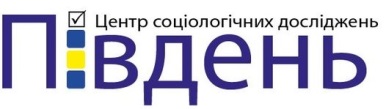 Заробітна Плата
Задоволене сумою винагороди економічно активне населення від 18 до 49 років (61,6%), на відміну від людей передпенсійного та пенсійного віку (38,4%).
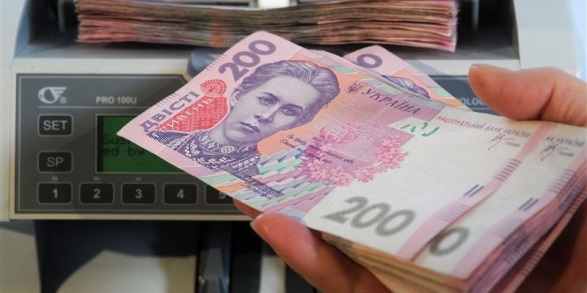 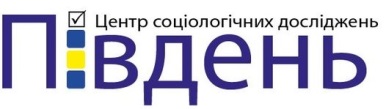 Рівень довіри та задоволеності послугами
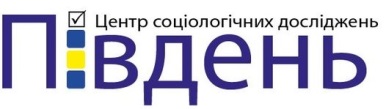 БЛОК 3. БЛАГОУСТРІЙ ТА ЕКОЛОГІЧНА СВІДОМІСТЬМиколаївці не задоволені:
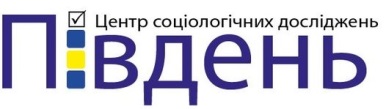 Найбільше незадоволені прибиранням жителі Ленінського району – 46,8% місцевого населення. Найчистішим, на думку респондентів, є Центральний район – задоволені 48,8%.
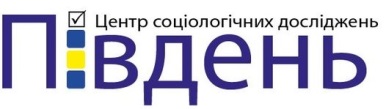 БЛОК 4. ТРАНСПОРТНА СИСТЕМА
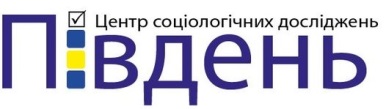 Миколаївці незадоволені:
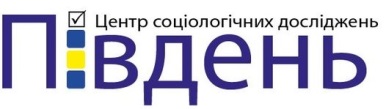 Оптимальною та обґрунтованою ціною за проїзд в маршрутному таксі є:
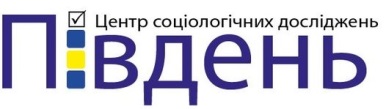 80% миколаївців відчувають потребу у наявності нічних рейсів громадського транспорту в усіх районах міста.

62,5% миколаївців готові пересісти на велосипеди, але не роблять цього через незручність (21,1%), стан здоров’я (23,5%) та відсутність велодоріжок (19,4%).
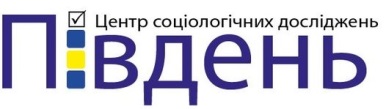 БЛОК 5. БЕЗПЕКА
Найбільш безпечно миколаївці себе почувають у власних помешканнях (69,9%), а також в Центрі міста (67,5%). А от найбільшу незадоволеність безпекою відчувають в міських парках (23,3%)
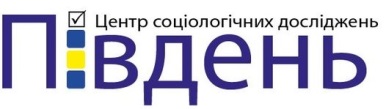 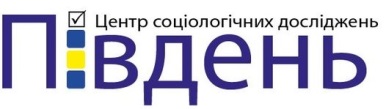 Ставлення до впровадження страхової медицини:
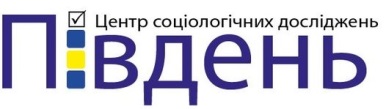 БЛОК 7: ДОЗВІЛЛЯ
6 основних занять, якими займалися миколаївці протягом останнього місяця:

Перегляд фільмів вдома (73,7%);
Перегляд телебачення (72,7%);
Пошук інформації в Інтернеті (60,3%);
Спілкування в соціальних мережах (51,4%);
Просто відпочинок, байдикування (50,1%)
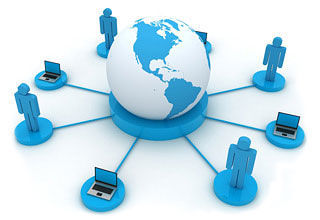 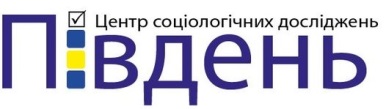 Найменше люди займаються наступними:

Відвідування курсів, гуртків, студій (6,8%);
Громадська робота (8,1%); 
Відвідування музеїв (8,1%);
Відвідування релігійної установи (8,1%);
Відвідування концертів у філармонії, органному залі (9,4%);
Відвідування бібліотек (9,9%).
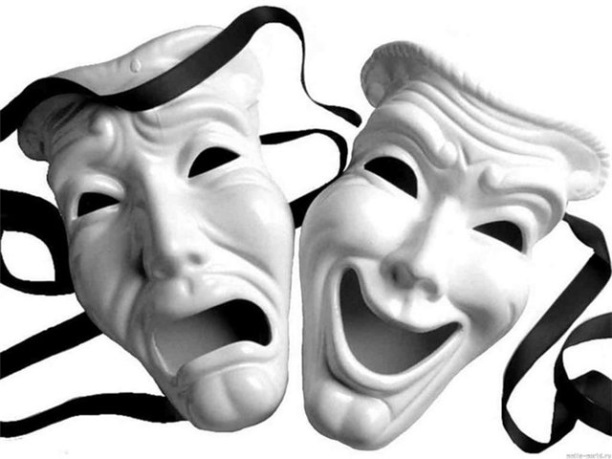 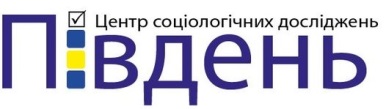 БЛОК 8: ОСВІТА І НАУКА
Недоліками сьогоднішньої системи освіти миколаївці обрали наступні:

Слабка матеріально-технічна база (70,5%);
Невідповідність структури освіти потребам ринку праці (38,7%);
Низький культурний рівень учнів, студентів, їх незацікавленість у якісній освіті (25,4%).
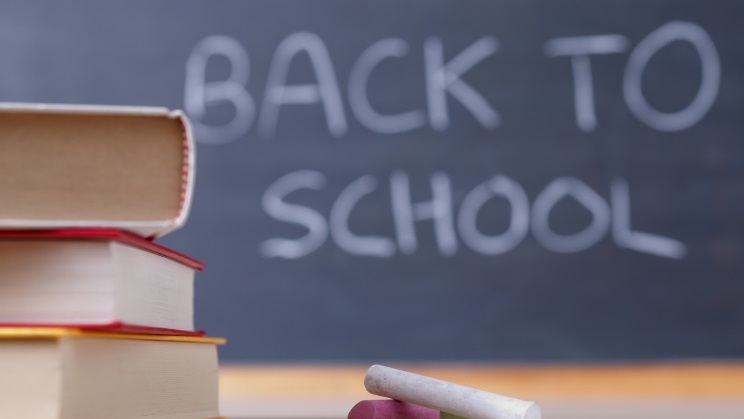 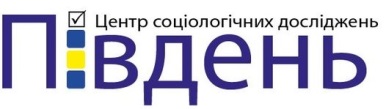 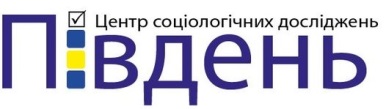 Найбільший показник корумпованості засвідчений у сфері послуг (30,6%), найменший – в органах місцевого самоврядування (7,3%). Хабарництво присутнє навіть серед міської влади, що лише підвищує рейтинг корумпованості міста.
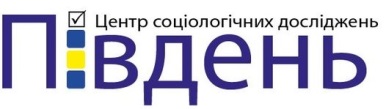